Schülerbeförderung (Schülerpraktikum)
Online-Anträge der Schülerbeförderung sowie nähere Informationen:
Besuchen Sie unsere Homepage: www.ludwigshafen.de und klicken auf folgenden Reiter, um zu den Informationen und Anträgen zum Schülerpraktikum zu gelangen:
Bürgernah/Bürgerservice/DienstleistungenA-Z/Schülerbeförderung-praktikumsfahrten
QR-Code zum Online-Antrag Schülerbeförderung (Schülerpraktikum):
(bei neueren Handys einfach die Kamera-App öffnen und mittig auf den QR-Code halten)
		




Bitte laden Sie die Praktikumsbescheinigung sowie die Fahrkarten mit dem Antrag hoch
Kontakt: 
E-Mail: 	schuelerbefoerderung@ludwigshafen.de
Anschrift: 	Stadtverwaltung Ludwigshafen
	Bereich Schulen
	Rathausplatz 10
	67059 Ludwigshafen
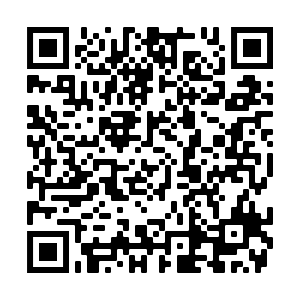